Morfologia chrześcijaństwaw przestrzeni 2D
W34, wojtek@pp.org.pl
wersja rozwijana z lutego i lipca 2020 – najnowsze więc z niej forkować inne i ją rozwijać.
ToDo
Pomysły
8M2019 – dopasować kolory do tych z _fiki i nadziei
Dołożyć info, że jedność (tak upragniona) jest niemożliwia
1Kor 11:19 Zresztą muszą być herezje (dosł. rozdwojenia, rozdarcia) między wami, aby aby się okazało, którzy są wypróbowani wśród was.
A Pan Jezus się modlił abyśmy byli jedno. A może jesteśmy?
Pszenica i kąkol, owce i wilki, Laocydea i Filadelfia
Zgubiły się gdzieś krzywe linie podziału na 3 rodzaje ludzi – a były takie ładne.

Realizacja forków
Luty 2020 – powstaje prezentacja o Słowach (przypowieść o siewcy) na Akademię uczniostwa
Wstęp:Cel pracy
Mój cel na to spotkanie
Trzymajmy się niewzruszenie nadziei, którą wyznajemy, bo godny jest zaufania Ten, który dał obietnicę.
Troszczmy się o siebie nawzajem, aby zachęcać się do miłości i do dobrych uczynków, nie opuszczając naszych wspólnych zebrań, jak się to stało zwyczajem niektórych, ale zachęcajmy się nawzajem, i to tym bardziej, im wyraźniej widzicie, że zbliża się ten dzień.
(List do Hebrajczyków 10:23-25)
Dobro to stan rzeczy, w którym Stwórca chciałby aby się one znajdowały.
Cel pracy
Poprzez analizę rzeczywistościi rozsądzenie jej stanu stworzyćmodel otaczającego mnie świataaby nie popełniać błędów i działać mądrze.
Wstęp:Historia i inspiracja
Inspiracja #1:	Proces czynienia uczniów …			… a właściwie jego brak 				w grupkach Odwykowych 					przed 2014 rokiem
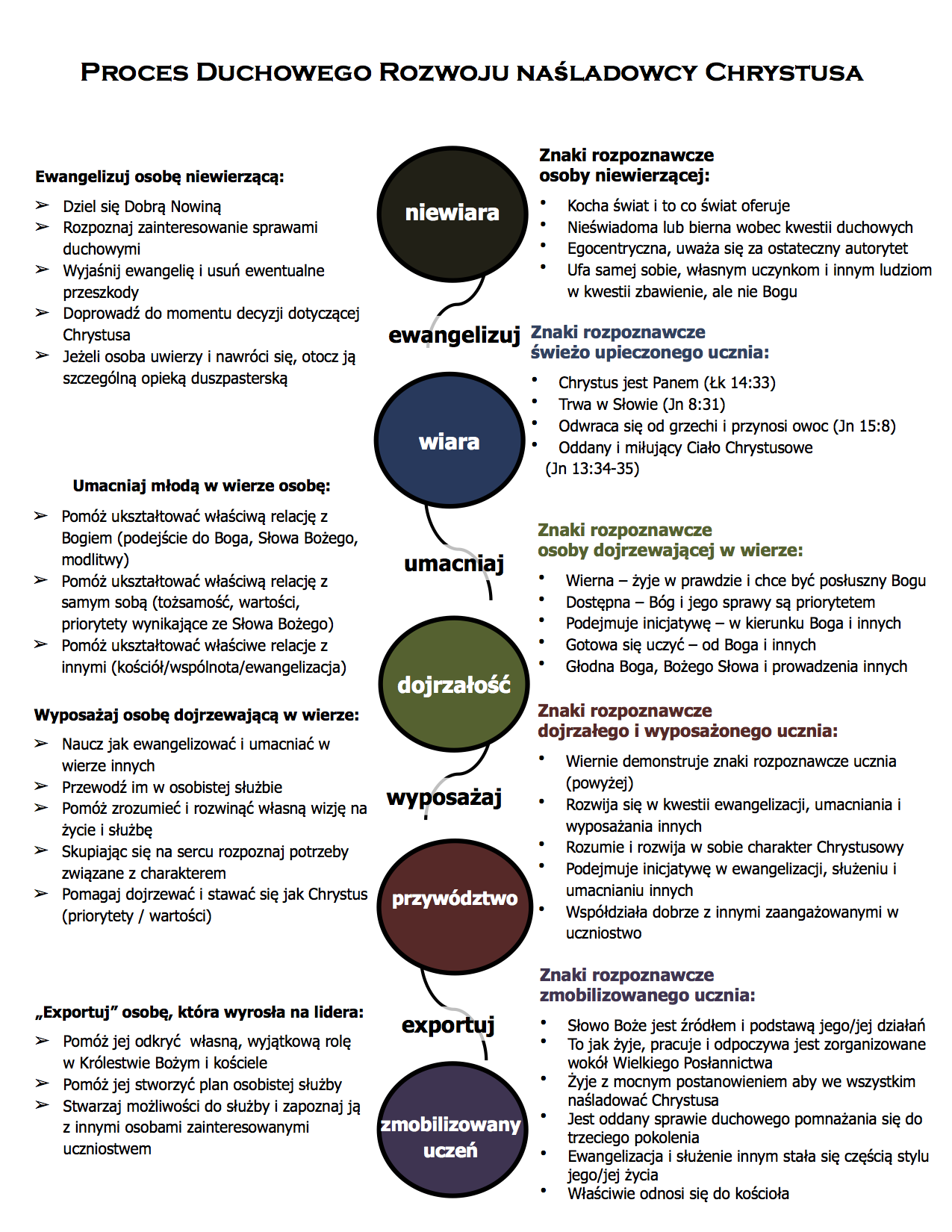 Proces czynienia uczniów:
Niewiara
Wiara
Dojrzałość
Przywództwo
Zmobilizowany uczeń
Inspiracja #2:	Realność otaczającego mnie świata				wg. schematu Bogdana
luty ’2017
Jesień 2017 - potrzeba i zadanie
Moja potrzeba: 	Brakuje mi modelu 		środowiska, w którym działam.

Moje zadanie: 	Przemyśleć problem.

Moja odpowiedź: 	„Morfologia chrześcijaństwa 				w przestrzeni 2D”.
Cel pracy
Poprzez analizę rzeczywistościi rozsądzenie jej stanu stworzyćmodel otaczającego mnie świataaby nie popełniać błędów i działać mądrze.
Rysunek #1:		luty ‘2018			ćwiczę sobie grafikę w SVG
A feee!
	to jest brzydkie
Rysunek, wersja kolejna - marzec ‘2018praca z Weroniką i Krzysiem w Krakowie
Efekt przemyśleń z lata 2018:Pełny obrazek na początek
Nie oglądać 	zbyt dokładnie!
ZGUBIONE
Politeiści
ODKUPIONE
Muzułmanie
Panteiści
Poganie
Żydzi
Ateiści
Niemowlak
Dzieci
Nominalni chrześcijanie
Chrześcijanieduchowi
Ociężali
Fałszywibracia
Chrześcijaniecieleśni
[Speaker Notes: ….
Trudne do odróżnienia!!!]
Monochrom – do samodzielnego kolorowania
ZGUBIONE
Politeiści
Nie oglądać 	zbyt dokładnie!
ODKUPIONE
Muzułmanie
Panteiści
Poganie
Żydzi
Ateiści
Niemowlak
Dzieci
Nominalni chrześcijanie
Chrześcijanieduchowi
Ociężali
Fałszywibracia
Chrześcijaniecieleśni
[Speaker Notes: ….
Trudne do odróżnienia!!!]
Monochrom – do samodzielnego kolorowania
ZGUBIONE
Politeiści
Nie oglądać 	zbyt dokładnie!
ODKUPIONE
Muzułmanie
Panteiści
Poganie
Żydzi
Ateiści
Niemowlak
Dzieci
Nominalni chrześcijanie
Chrześcijanieduchowi
Ociężali
Fałszywibracia
Chrześcijaniecieleśni
[Speaker Notes: ….
Trudne do odróżnienia!!!]
Wstęp:Idea i sposób jej prezentacji
Abyście wraz z całym kościołem (…) potrafili pojąć jaka jest 
		(1) szerokość i 		(2) długość, 			(3) wysokość i 				(4) głębokość, i poznać wykraczającą poza zdolności poznawcze miłość Chrystusa.						(Ef 3:17n)
Wszystko poza atomem można podzielić. 			Atomy ponoć też, choć ...
Na początku Bóg stworzył niebo i ziemię.
			Gen 1:1
Głowna idea: analiza i podziałwszystkiego w dwóch wymiarach
A1
B1
A2
B2
Podział widoczny dla świata
1
Podział
światowy
Kryterium światowe
2
Podział widoczny dla ducha
A
B
Kryterium duchowe
Podział
duchowy
Głowna idea: analiza i podział wszystkiego w dwóch wymiarach
A1
B1
Kryterium duchowe
Podział
światowy
Kryterium światowe
A2
B2
Podział
duchowy
Morfologia
Wikipedia:
Morfologia (gr. μορφή morphḗ – "kształt", λόγος lógos – "nauka") – „nauka o formach”; „morfologiczny” – związany z „morfologią”; dotyczący postaci i budowy.

Słownik PWN:
Morfologia
1. «nauka o budowie organizmów zwierzęcych i roślinnych»
2. «ukształtowanie powierzchni Ziemi»
3. «dział gramatyki zajmujący się budową wyrazów»
4. «badanie krwi, w którym określana jest zawartość poszczególnych typów komórek krwi; też: wynik takiego badania»
Morfologia krwi
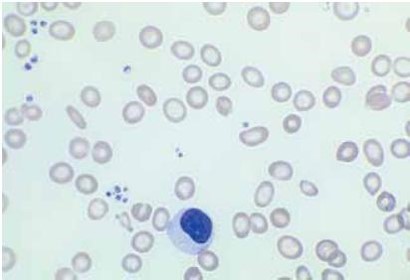 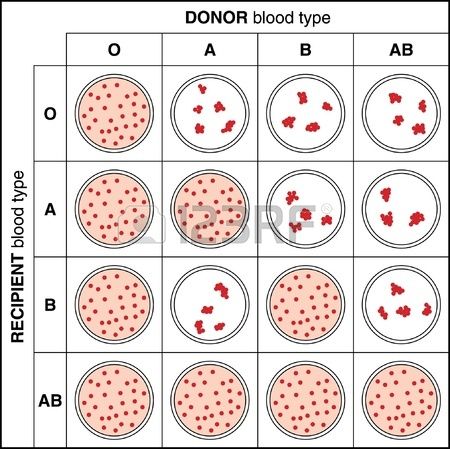 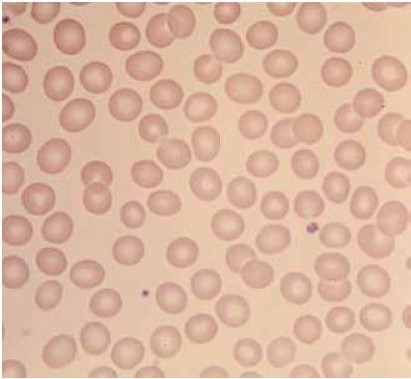 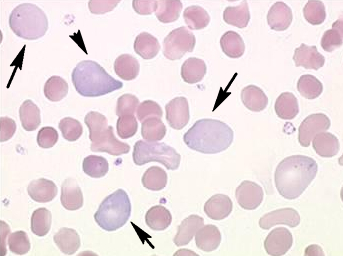 Efekt przemyśleń z lata 2018:Pełny obrazek na początek
Proszę teraz	nie oglądać tego		zbyt dokładnie!
ZGUBIONE
Politeiści
NOWOSTWORZONE
Muzułmanie
Panteiści
Poganie
Żydzi
Ateiści
Niemowlak
Dzieci
Nominalni chrześcijanie
Chrześcijanieduchowi
Ociężali
Fałszywibracia
Chrześcijaniecieleśni
[Speaker Notes: ….
Trudne do odróżnienia!!!]
Cel pracy (przypomnienie)
Nie zgubmy tego!
Poprzez analizę rzeczywistościi rozsądzenie jej stanu stworzyćmodel otaczającego mnie świataaby nie popełniać błędów i działać mądrze.
WstępBóg działa przez słowa
…
Wstawić te slajdy o słowach
Przypowieść o siewcy….
Temat #1:Podział widoczny dla świata	i przez świat proponowany.
Nie bierzcie więc wzoru z tego świata, lecz przemieniajcie się przez odnowienie umysłu abyście umieli rozpoznać co jest dobre …			Rz 12.2
Podział widoczny dla ducha			Tym żyjemy, to czujemy.
A
B
Podział widoczny dla ducha
ZGUBIONE
ZBAWIONE
Ef 1:14… zostaliście zapieczętowani obiecanym Duchem, który jest zadatkiem nabytej własności na dzień odkupienia…

2Kor2:15
Bóg sprawił, że jesteśmy dla Niego zapachem Chrystusa — zarówno wśród tych, którzy dostępują zbawienia, jak i tych, którzy giną.
Podział widoczny dla świata
1
Podział
światowy
Kryterium światowe
2
Podział wg świata: chrześcijanie i … ?
Niechrześcijanie
Politeiści
Muzułmanie
Panteiści
Poganie
Żydzi
Podział
światowy
Ateiści
Kryterium światowe
Chrześcijanie
[Speaker Notes: Przeniesione na bloga
http://wojtek.pp.org.pl/32701_morfologia-czlowiek-duchowy

http://wojtek.pp.org.pl/32701_morfologia-chrzescijnie]
Chrześcijanin – czyje to pojęcie?
Niechrześcijanie
Dz 26:27n eibPaweł rzekł do króla: Królu Agryppo, czy wierzysz Prorokom? Wiem, że wierzysz. Agryppa na to do Pawła: Zaraz mnie przekonasz, bym został chrześcijaninem. (…) 
Po tych słowach król, namiestnik, Berenike oraz ci, którzy z nimi siedzieli, powstali ze swoich miejsc i oddalali się.










….. i jeszcze w 1P4:14-16
Chrześcijanie
Dz 11:25-30 eibBarnaba udał się również [ z Antiochii ] do Tarsu w poszukiwaniu Saula. Znalazł go tam, sprowadził, i przez cały rok przebywali razem w kościele (ἐκκλησία ekklēsia). W tym czasie objęli nauczaniem znaczną liczbę osób. To w Antiochii po raz pierwszy nazwano uczniów chrześcijanami.
[Speaker Notes: Przeniesione na bloga
http://wojtek.pp.org.pl/32701_morfologia-czlowiek-duchowy

http://wojtek.pp.org.pl/32701_morfologia-chrzescijnie]
Różne, światowe kryteria podziału
Pomyśl jak teolog po ChAT albo KUL,
	albo jak religioznawca na UW,
		albo jak dominikanin 		z duszpasterstwa akademickiego, 
			albo jak mułła w Teheranu.
Różne, światowe kryteria podziału
Chrześcijanie to …
chrześcijanie to wierzący w Chrystusa (cokolwiek to znaczy: gnoza albo oddane życie),
chrześcijanie to tacy co są ochrzczeni (jakkolwiek - bo tu też dużo różnych pojęć: pokropienie, zanurzenie, w imię Trójcy, w imię Jezusa, w przyłączenie się do organizacji, świadomie przyjmujący chrzest, albo nad którymi odprawiono rytuał),
chrześcijanie to wyznawcy Boga, wierzący w Trójce Świętą - to określenie jest potrzebne ekumenistom i tym, którzy wyrzucają z chrześcijan Świadków Jehowy;
chrześcijanie to tacy co należą do chrześcijańskiego kościoła: katolicy, prawosławni, protestanci, ... albo do wyznania;
chrześcijanie to biali, rdzenni mieszkańcy Europy i emigranci z Europy do Ameryki.
Podział wg świata
Niechrześcijanie
Kryterium światowe i podział też światowy
rzymscy katolicy
luteranie
prawosławni
baptyści
Chrześcijanie
kalwini
Podział wg. świata, 			… który chce nas zwieść!
Niechrześcijanie
Politeiści
Muzułmanie
Panteiści
Poganie
Żydzi
Ateiści
rzymscy katolicy
luteranie
prawosławni
baptyści
Chrześcijanie
kalwini
Przestrzeń ducha
ZGUBIONE
NOWOSTWORZONE
Podział wg świata, który chce nas zwieść, więc się bronimy pojęciem ….
Niechrześcijanie
Politeiści
Muzułmanie
Panteiści
Poganie
Żydzi
Ateiści
Nominalni chrześcijanie
Chrześcijanie
Nominalni
Superpozycja dwóch przestrzeni
ZGUBIONE
Politeiści
Niechrześcijanie
NOWOSTWORZONE
Muzułmanie
Panteiści
Poganie
Żydzi
Ateiści
Nominalni chrześcijanie
Chrześcijanie
Zadanie kościoła – udział w jednaniu
ZGUBIONE
Politeiści
Niechrześcijanie
ODKUPIONE
Muzułmanie
Panteiści
Poganie
Żydzi
Ateiści
Nominalni chrześcijanie
Chrześcijanie
Wstawka:o zmianie wynikającejz nowonarodzenia.
Bez Ducha ….
Bez Ducha nie da się zrozumieć Pisma -
(13) (...) Mojżesz, który kładł sobie na twarz zasłonę, aby synowie Izraela nie wpatrywali się w koniec tego, co miało przeminąć. (14) Lecz ich umysły zostały zaślepione; aż do dziś bowiem przy czytaniu Starego Testamentu ta sama zasłona pozostaje nieodsłonięta, gdyż jest usuwana w Chrystusie. (15) I aż do dziś, gdy Mojżesz jest czytany, zasłona leży na ich sercu. 
(16) Gdy jednak nawrócą się do Pana, zasłona zostanie zdjęta. (17) Pan zaś jest tym Duchem, a gdzie jest Duch Pana, tam i wolność. (18) Lecz my wszyscy, którzy z odsłoniętą twarzą patrzymy na chwałę Pana, jakbyw zwierciadle, zostajemy przemienieni w ten sam obraz, z chwały w chwałę, za sprawą Ducha Pana.(2Kor 3:13-18 ubg)
[Speaker Notes: http://wojtek.pp.org.pl/32909_duch-swiety-i-pismo]
Krótka wstawka o historii kościoła i podziałach w nim…… albo o kłamstwach 			z tym związanych.
Ojcze, zachowaj ich aby byli jedno …
Ew. Jana 17
Obrazki z historią kościoła (1/3)
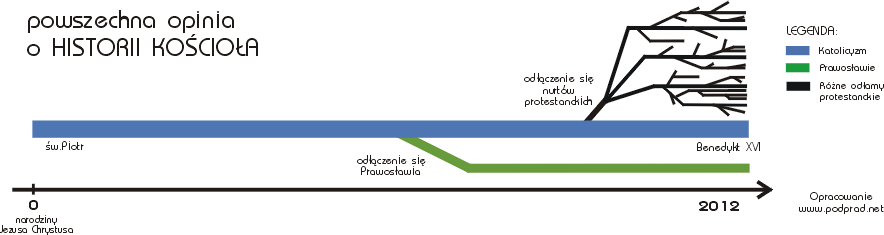 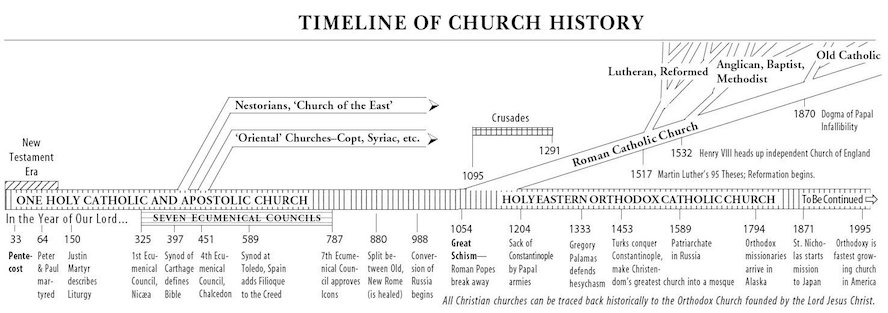 Obrazki z historią kościoła (2/3)
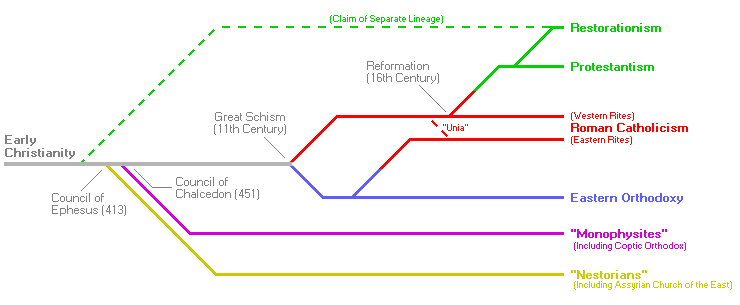 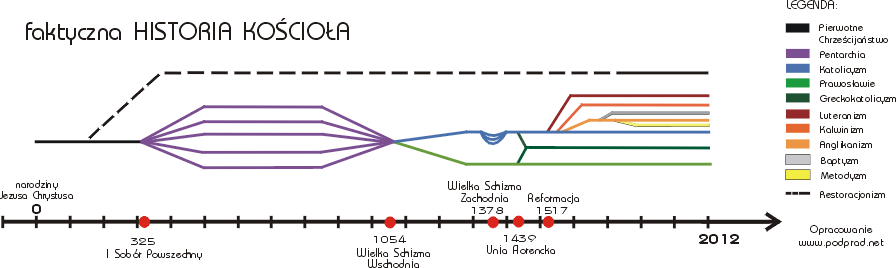 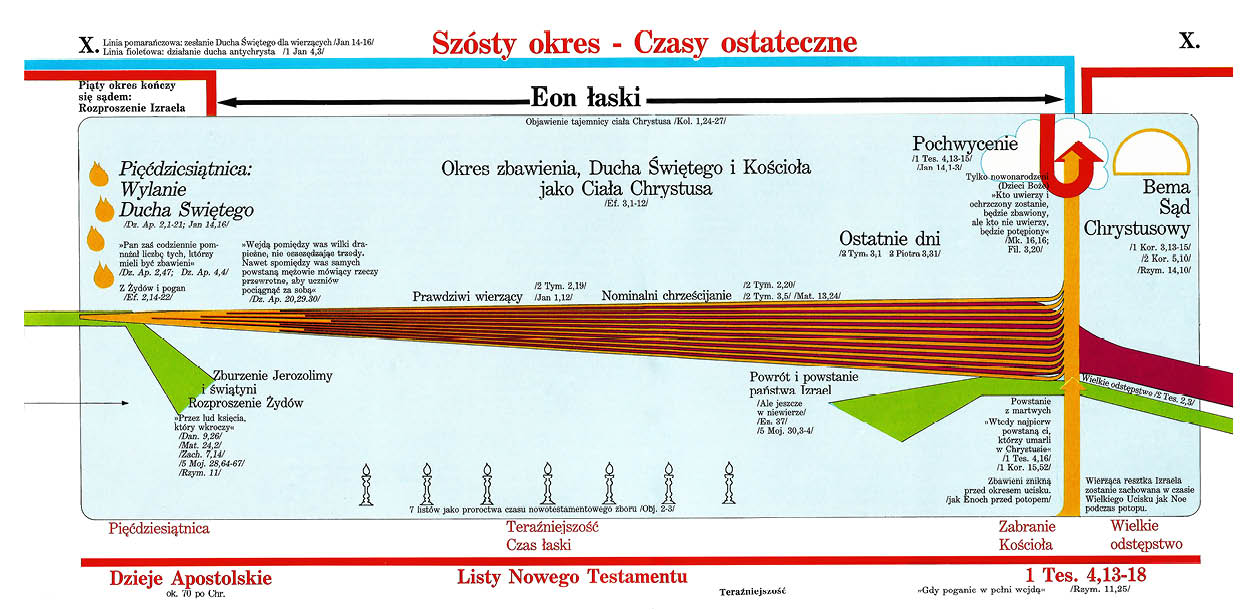 Obrazki z historią kościoła (3/3)
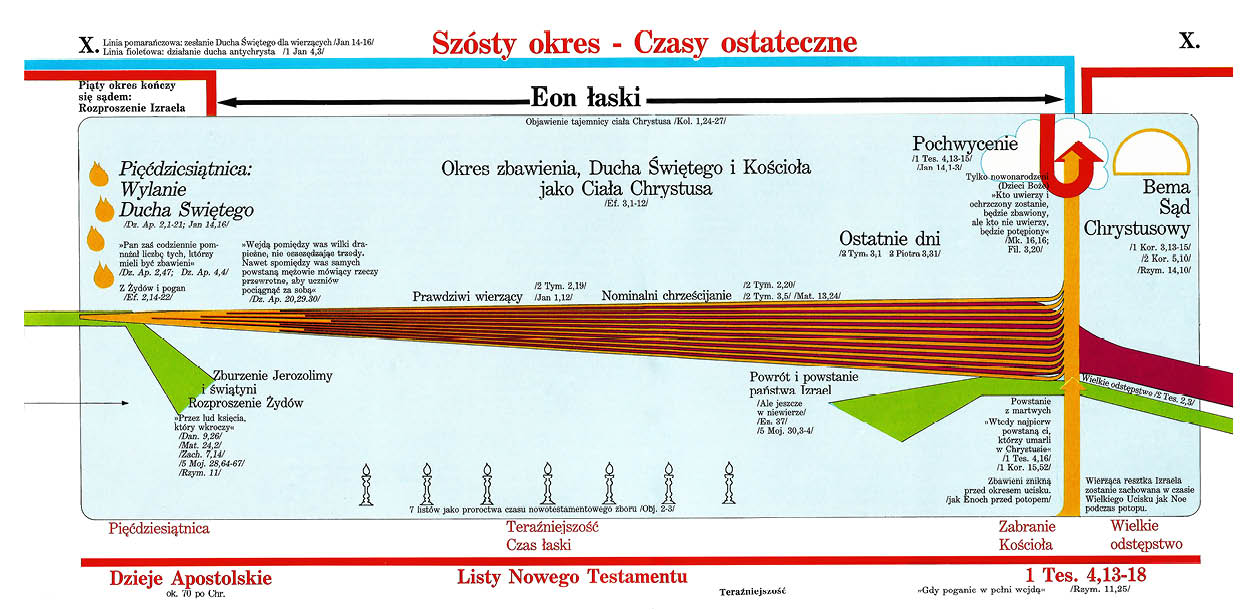 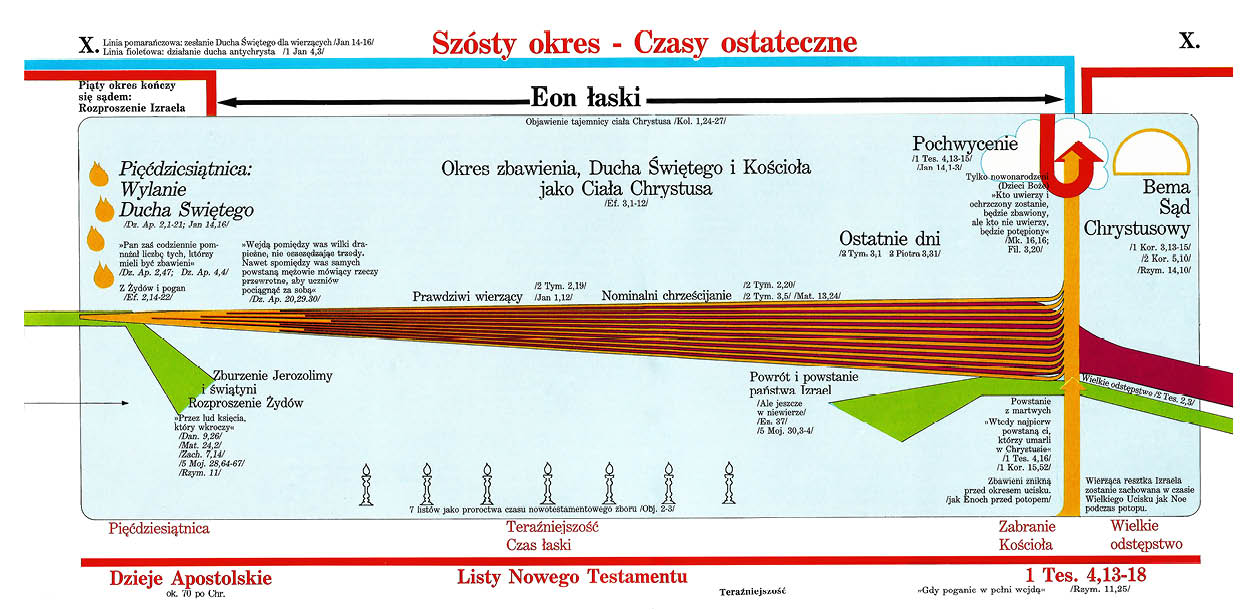 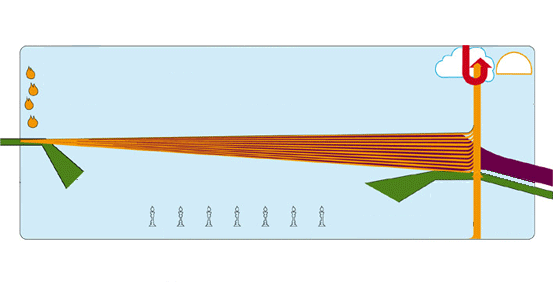 Kościół…. ten prawdziwy, 			pszenica nie kąkol!
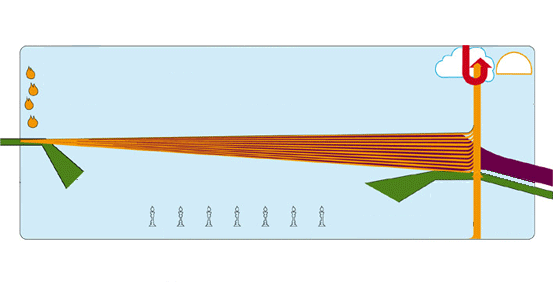 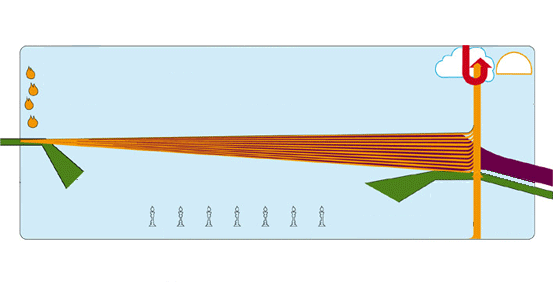 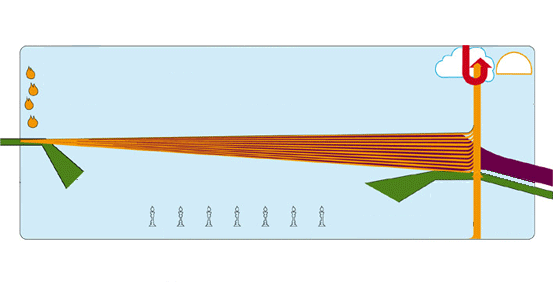 Kościół…. ten prawdziwy, 			pszenica nie kąkol!
ZGUBIONE
Politeiści
Niechrześcijanie
Ciało Chrystusa
Muzułmanie
Panteiści
Poganie
Ciało Chrystusa
Żydzi
Żydzi Mesjańscy
Ateiści
Nominalni chrześcijanie
Chrześcijanie
Zadanie kościoła – czynienie uczniów
ZGUBIONE
Politeiści
Niechrześcijanie
Ciało Chrystusa
Muzułmanie
Panteiści
Poganie
Żydzi
Ateiści
Nominalni chrześcijanie
Uczynieniuczniowie Jezusa
Chrześcijanie
Dwa wymiaryortogonalne kryteria podziałów
ZGUBIONE
ODKUPIONE
A1
B1
Niechrześcijanie
A2
B2
Chrześcijanie
Synteza mojego modelu
ZGUBIONE
ODKUPIONE
Niechrześcijanie
odkupione
ale nie rozpoznane jako chrześcijańskie
niechrześcijańskiezgubione
chrześcijańskieodkupione
chrześcijańskieale zgubione
Chrześcijanie
!
Podział wg Beaty:  Wierzący – niewierzącyczyli już nic nie wiadomo
Wierzący inaczej
niewierzący
Podział
światowy
Kryterium światowe
wierzący
Wierzący       (cokolwiek to znaczy)
[Speaker Notes: Przeniesione na bloga
http://wojtek.pp.org.pl/32701_morfologia-czlowiek-duchowy

http://wojtek.pp.org.pl/32701_morfologia-chrzescijnie]
ToDO – wstawka o popsutych słowach
ToDo – wstawka o światopoglądach
Nie bierzmy więc wzoru z tego świata, lecz przemieniajmy się 	przez odnawianie umysłu, abyśmy umieli rozpoznać, jaka jest wola Boża: 	co jest dobre, 		co Bogu miłe 			i co doskonałe.						(Rz 12:2 bt, parafraza)
Cel pracy
Kolejne przypomnienie
Poprzez analizę rzeczywistościi rozsądzenie jej stanu stworzyćmodel otaczającego mnie świataaby nie popełniać błędów i działać mądrze.
Temat #2Biblijny model świata	Kościół 		i jego służba jednania
A wszystko to jest z Boga,który pojednał nas z sobąi zlecił nam posługę jednania.		2Kor 5:18
Na początku … (Gen 1:1)
DOBRE
Na początku Bóg stworzył niebo i ziemię.
		Gen 1:1
… i było dobre …		Gen 1:4, 10, 12, 18, 21, 25, 31
… i Bóg widział wszystko, co uczynił, a było to bardzo dobre. I nastał wieczór i poranek, dzień szósty.
		Gen 1:31
[Speaker Notes: Rz 3:23Wszyscy bowiem zgrzeszyli i są pozbawieni chwały Boga.]
Problem z grzechem
ZGUBIONE
Wszyscy bowiem zgrzeszyli i są pozbawieni chwały Boga.
		 Rz 3:23
[Speaker Notes: Rz 3:23Wszyscy bowiem zgrzeszyli i są pozbawieni chwały Boga.]
Podział świata: zgubione-odkupione
ZGUBIONE
NOWOSTWORZONE
Wszyscy bowiem zgrzeszyli i są pozbawieni chwały Boga.
		 Rz 3:23
(23) Wszyscy bowiem zgrzeszyli i są pozbawieni chwały Boga; (24) A zostają usprawiedliwieni darmo, z jego łaski, przez odkupienie, które jest w Jezusie Chrystusie. (25) Jego to Bóg ustanowił przebłaganiem przez wiarę w jego krew, aby okazać swoją sprawiedliwość przez odpuszczenie, w swojej cierpliwości, przedtem popełnionych grzechów.
			 Rz 3:24
[Speaker Notes: Rz 3:23-25 ubg(23) Wszyscy bowiem zgrzeszyli i są pozbawieni chwały Boga; (24) A zostają usprawiedliwieni darmo, z jego łaski, przez odkupienie, które jest w Jezusie Chrystusie. (25) Jego to Bóg ustanowił przebłaganiem przez wiarę w jego krew, aby okazać swoją sprawiedliwość przez odpuszczenie, w swojej cierpliwości, przedtem popełnionych grzechów.]
Metahistoria
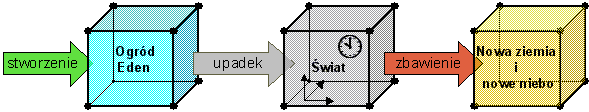 Inne słowa opisujące zbiory
ZGUBIONE


…
NOWOSTWORZONE


…
[Speaker Notes: 2Co 5:17-21 eib(17) Tak więc kto jest w Chrystusie, nowym jest stworzeniem. Stare przeminęło — i nastało nowe! (18)A wszystko to jest z Boga, który nas pojednał ze sobą przez Chrystusa i zlecił nam posługę pojednania, (19) to znaczy, że Bóg w Chrystusie świat ze sobą jedna, nie poczytując ludziom ich upadków, i nam powierzył słowo pojednania.
Ale o głoszeniu jest dalej
????
??????
??????]
Inne słowa opisujące zbiory
ZGUBIONE


w grzechu
zbuntowane
martwe
złe, popsute
…..
NOWOSTWORZONE

zbawione
wybawione
zapieczętowane
odrodzone
wykupione
usprawiedliwione
odnowione
…
[Speaker Notes: 2Co 5:17-21 eib(17) Tak więc kto jest w Chrystusie, nowym jest stworzeniem. Stare przeminęło — i nastało nowe! (18)A wszystko to jest z Boga, który nas pojednał ze sobą przez Chrystusa i zlecił nam posługę pojednania, (19) to znaczy, że Bóg w Chrystusie świat ze sobą jedna, nie poczytując ludziom ich upadków, i nam powierzył słowo pojednania.
Ale o głoszeniu jest dalej
????
??????
??????]
Bóg pojednał nas z sobą i …(2Kor 5:17-21)
ZGUBIONE
NOWOSTWORZONE
2Kor 5:17-19 eib(17) Tak więc kto jest w Chrystusie, nowym jest stworzeniem. Stare przeminęło — i nastało nowe! (18)A wszystko to jest z Boga, który (#1) nas pojednał ze sobą przez Chrystusa i (#2) zlecił nam posługę pojednania, (19) to znaczy, że Bóg w Chrystusie świat ze sobą jedna, nie poczytując ludziom ich upadków, i nam powierzył słowo pojednania.
[Speaker Notes: 2Co 5:17-21 eib(17) Tak więc kto jest w Chrystusie, nowym jest stworzeniem. Stare przeminęło — i nastało nowe! (18)A wszystko to jest z Boga, który nas pojednał ze sobą przez Chrystusa i zlecił nam posługę pojednania, (19) to znaczy, że Bóg w Chrystusie świat ze sobą jedna, nie poczytując ludziom ich upadków, i nam powierzył słowo pojednania.
Ale o głoszeniu jest dalej]
Bóg zlecił nam posługę pojednania.Zadanie kościoła. (2Kor 5:17-21)
ZGUBIONE
Zgubieni ludzie
NOWOSTWORZONE
KościółCiało Chrystusa
2Kor 5:18b-21 eibBóg (…) pojednał nas (…) i zlecił  nam posługę pojednania, (…) (20)Dlatego w miejsce Chrystusa głosimy poselstwo jakby samego Boga, który przez nas kieruje do ludzi wezwanie. W miejsce Chrystusa błagamy: Pojednajcie się z Bogiem. (21) On Tego, który nie poznał grzechu, za nas uczynił grzechem, abyśmy my w Nim stali się sprawiedliwością Boga.
[Speaker Notes: 2Co 5:17-21 eib(17) Tak więc kto jest w Chrystusie, nowym jest stworzeniem. Stare przeminęło — i nastało nowe! (18)A wszystko to jest z Boga, który nas pojednał ze sobą przez Chrystusa i zlecił nam posługę pojednania, (19) to znaczy, że Bóg w Chrystusie świat ze sobą jedna, nie poczytując ludziom ich upadków, i nam powierzył słowo pojednania.(20)Dlatego w miejsce Chrystusa głosimy poselstwo jakby samego Boga, który przez nas kieruje do ludzi wezwanie. W miejsce Chrystusa błagamy: Pojednajcie się z Bogiem. (21) On Tego, który nie poznał grzechu, za nas uczynił grzechem, abyśmy my w Nim stali się sprawiedliwością Boga.]
Moje pojednanie
ZGUBIONE
Zgubieni ludzie
NOWOSTWORZONE
KościółCiało Chrystusa
W Nim i wy, gdy (#1) usłyszeliście Słowo prawdy, dobrą nowinę o waszym zbawieniu — i dzięki któremu (#2) uwierzyliście — zostaliście (#3) opieczętowani obiecanym Duchem Świętym.
Ef 1:!3 eib
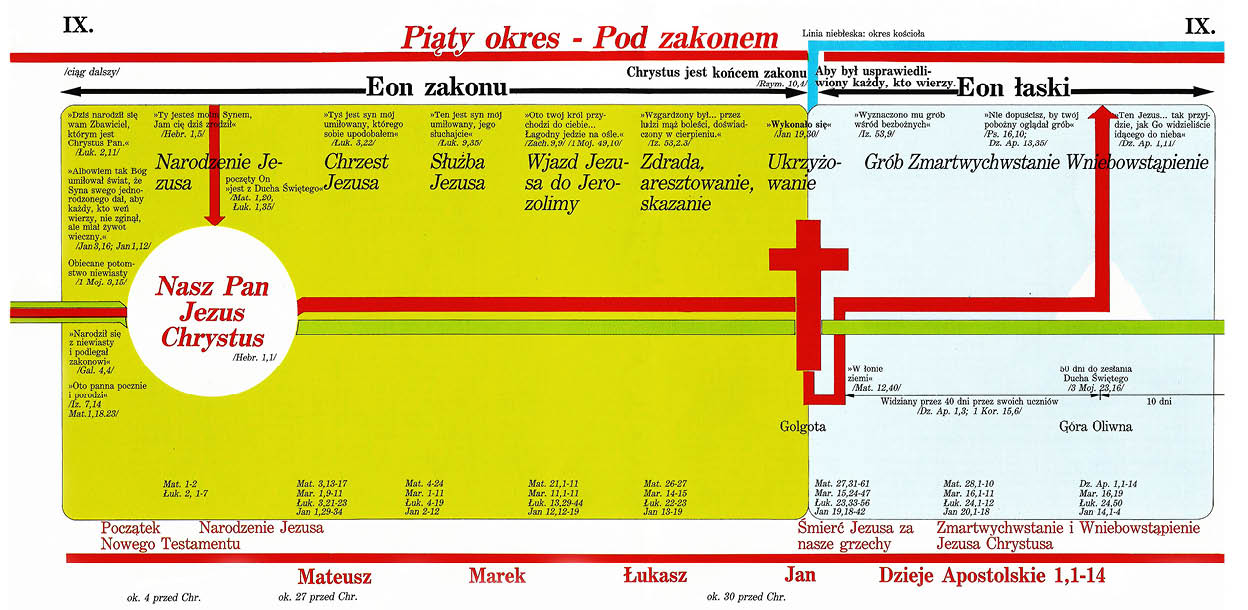 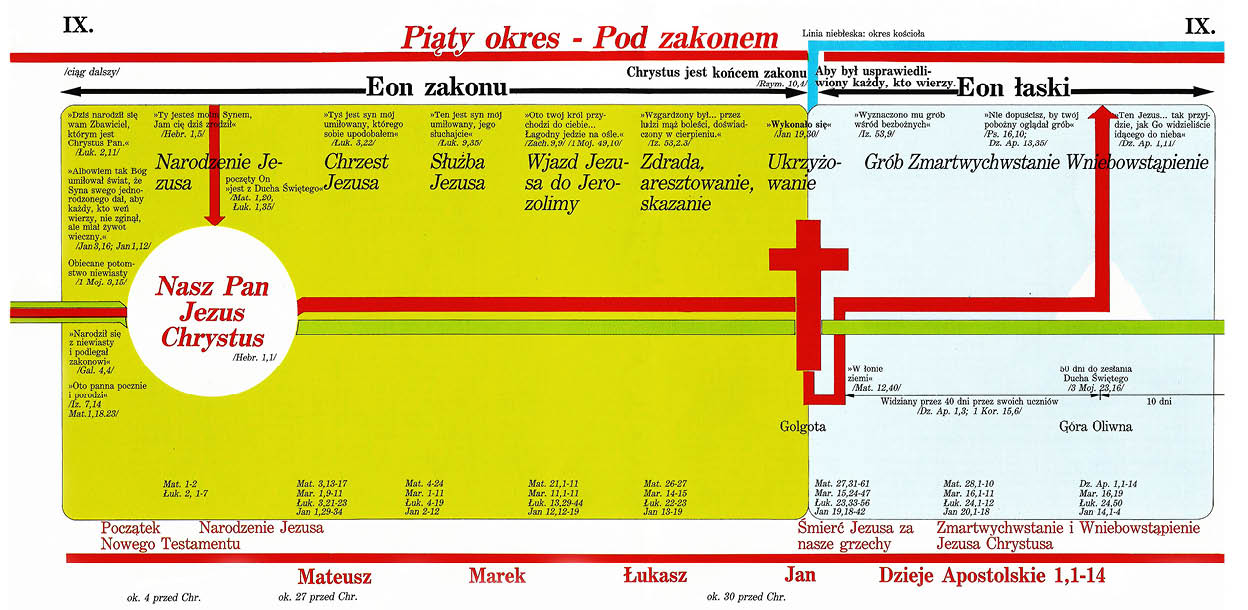 Około godziny dziewiątej Jezus zawołał donośnym głosem:  	Eli, Eli, lema sabachthani?, to znaczy: 	Boże mój, Boże mój, czemuś Mnie opuścił?
(Mt 27:46)
Wielkie Posłannictwo, 		czyli czynienie uczniów 				jako metoda Mistrza.
Jezus powiedział:Idąc więc, uczyńcie uczniami wszystkie narody, chrzcząc je w imię Ojca i Syna, i Ducha Świętego, ucząc ich przestrzegać wszystkiego, co wam przykazałem.		(Mt 28:19)
Co Jezus nakazał uczniom?
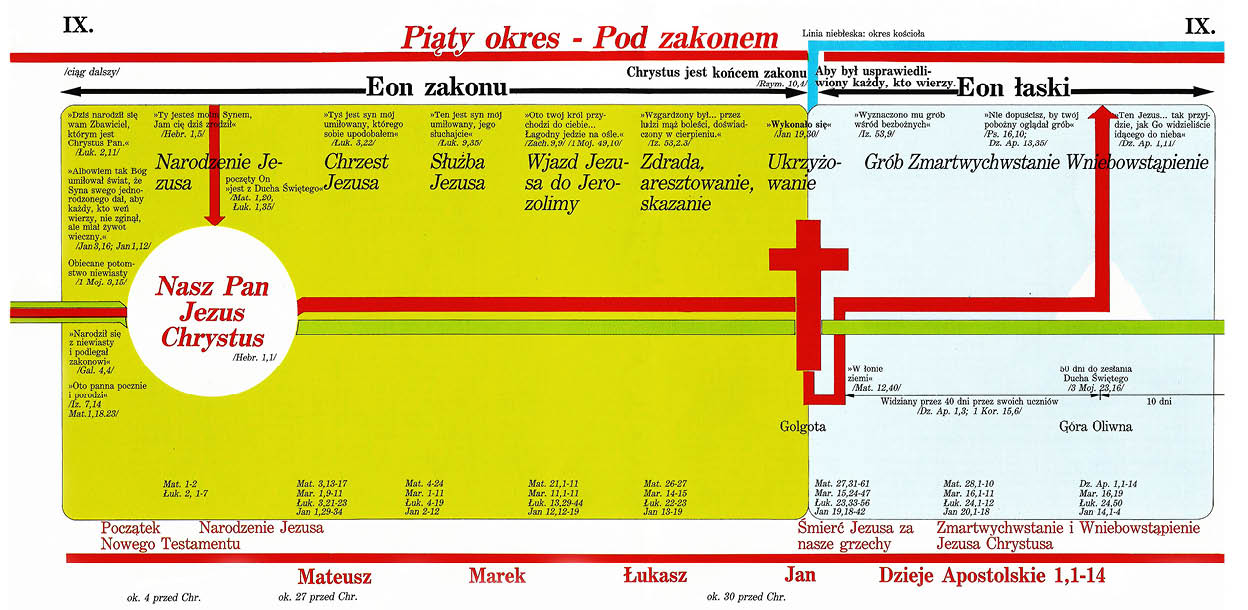 Co Jezus nakazał uczniom?
Mt 28:18-20 bt5(18) Wtedy Jezus podszedł do nich i przemówił tymi słowami: Dana Mi jest wszelka władza w niebie i na ziemi. (19) Idźcie więc i nauczajcie wszystkie narody, udzielając im chrztu w imię Ojca i Syna, i Ducha Świętego. (20) Uczcie je zachowywać wszystko, co wam przykazałem. A oto Ja jestem z wami przez wszystkie dni, aż do skończenia świata.
Mt 28:18-20 bw(18) A Jezus przystąpiwszy, rzekł do nich te słowa: Dana mi jest wszelka moc na niebie i na ziemi. (19) Idźcie tedy i czyńcie uczniami wszystkie narody, chrzcząc je w imię Ojca i Syna, i Ducha Świętego, (20) Ucząc je przestrzegać wszystkie go, co wam przykazałem. A oto Ja jestem z wami po wszystkie dni aż do skończenia świata.
Mt 28:18-20 tpnt(18) A Jezus podszedł, i mówiąc do nich, powiedział: Dana mi jest wszelka władza na niebie i na ziemi. (19) Idąc więc, uczyńcie uczniami wszystkie narody, chrzcząc je w imię Ojca i Syna, i Ducha Świętego, (20) Ucząc ich przestrzegać wszystkiego, co wam przykazałem. A oto ja jestem z wami po wszystkie dni aż do końca tego wieku. Amen.
Podział świata: zgubione-odkupioneto nasz podział świata! Tym żyjemy!
ZBAWIONE
ZGUBIONE
Zbawienie, odkupienie, zapieczętowanie Duchem
Wielkie Posłannictwo – Mt 28:18-20 tpnp
Przekład Toruński, wyd. 2
Często nie rozróżnia się pomiędzy czasownikiem, pełniącym tu funkcje orzeczenia a imiesłowami, które mówią co i jak mamy robić.
Czasownik: uczyńcie uczniami
i już wiemy, co mamy robić.
Forma dokonana!
Imiesłowy abyśmy wiedzieli jak się to robi:
Idąc więc
chrzcząc je
ucząc ich przestrzegać

Ucząc je przestrzegać albo zachowywać – atak na to słowo.

Jeszcze raz - czynienie uczniów jest najważniejsze, bo to jest poleceniem.
Zadanie uczynić uczniów 		spośród wszystkich narodów
ZBAWIONE
ZGUBIONE
Zgubieni ludzie
Uczynieni
uczniowie Jezusa
Głoszenie słowa prawdy i dobrej nowiny.
Uczenie przestrzegania
Niemowlak
Wzrastanie, dojrzewanie,uświęcenie
Zbawienie, odkupienie, zapieczętowanie Duchem
Dwie wizje kościoła
IC
Idźcie i nauczajcie, (…) uczcie (…)
Biblia Tysiąclecia:
Idźcie więc i nauczajcie wszystkie narody, udzielając im chrztu w imię Ojca i Syna, i Ducha Świętego. Uczcie je zachowywać wszystko, co wam przykazałem.
Idąc uczyńcie uczniami (…) ucząc (…)
Przekład dosłowny (toruński):
Idąc więc, uczyńcie uczniami wszystkie narody, chrzcząc je w imię Ojca i Syna, i Ducha Świętego, ucząc ich przestrzegać wszystkiego, co wam przykazałem.
IC
Nauczajcie …. I BT3 contra BT4
Dać skan kolejnych wydań
Czyńcie i uczyńcie w TPNP
Dać skan kolejnych 3 kolejnych wydań
Temat #3Normalna ścieżka
Pan powiedział do uczniów:Uczyńcie uczniami (…) idąc, chrzcząc (...)i ucząc ich przestrzegać (zachowywać) wszystko to co wam przykazałem.
			(Mt 28:19n)
W miejsce Chrystusa błagamy:Pojednajcie się z Bogiem!
ZGUBIONE
Politeiści
ODKUPIONE
Muzułmanie
Panteiści
Poganie
Żydzi
Ateiści
Uczniowie Jezusa
Nominalni chrześcijanie
[Speaker Notes: Wstawione w bloga
http://wojtek.pp.org.pl/32700_morfologia-czlowiek-duchowy]
A jak już się pojednają?
ZGUBIONE
Politeiści
ODKUPIONE
Muzułmanie
Panteiści
Poganie
Żydzi
Ateiści
Uczniowie Jezusa
Nominalni chrześcijanie
[Speaker Notes: Wstawione w bloga
http://wojtek.pp.org.pl/32700_morfologia-czlowiek-duchowy]
A jak już się pojednają?
Zmiana natury człowieka – 3 pojęcia:
Nowe narodzenie
Ożywienie
Nowe stworzenie
Na potrzeby tego materiału: niemowlaki
….
I co dalej?
Nowonarodzone ludzieto niemowlaki w Chrystusie
ZGUBIONE
Politeiści
ODKUPIONE
Muzułmanie
Panteiści
Poganie
Żydzi
Ateiści
Niemowlak
Nominalni chrześcijanie
[Speaker Notes: Wstawione w bloga
http://wojtek.pp.org.pl/32700_morfologia-czlowiek-duchowy]
Niemowlaki, a potem dzieci …
ZGUBIONE
Politeiści
ODKUPIONE
Muzułmanie
Panteiści
Poganie
Żydzi
Ateiści
Niemowlak
Nominalni chrześcijanie
[Speaker Notes: Przeniesione do bloga
http://wojtek.pp.org.pl/32702_morfologia-wzrost-w-wierze]
Niemowlaki rosną
O konieczności tego procesu
O normalności
O celu




O problemach - niemowlaki rosną albo nie--> Temat #2.3 - Problematyczna ścieżka
Pierwszy uczynek – wyznanie wiary
ZGUBIONE
Politeiści
ODKUPIONE
Muzułmanie
Panteiści
Kto ustami wyzna, że Jezus jest Panem zbawiony będzie….		Rz 10:9
Poganie
Żydzi
Ateiści
Niemowlak
Nominalni chrześcijanie
Nikt też nie może powiedzieć, że Jezus jest Panem, jak tylko przez Ducha Świętego.
 1Kor 12:3b ubg
[Speaker Notes: Przeniesione do bloga
http://wojtek.pp.org.pl/32702_morfologia-wzrost-w-wierze]
Chrzest jako (1), (2), (3), ….
ZGUBIONE
Politeiści
ODKUPIONE
Muzułmanie
Panteiści
Poganie
Żydzi
Ateiści
Niemowlak
Nominalni chrześcijanie
Kto uwierzy i przyjmie chrzest, będzie zbawiony,a kto nie uwierzy, będzie potępiony.
	Mk 16:16
[Speaker Notes: Przeniesione do bloga
http://wojtek.pp.org.pl/32702_morfologia-wzrost-w-wierze]
Luter: nauczcie się żyć bez rekwizytów!
Odreligijnienie
ZGUBIONE
Politeiści
ODKUPIONE
Muzułmanie
Panteiści
Poganie
Żydzi
Ateiści
Niemowlak
Nominalni chrześcijanie
…….. Wiara a nie religia
[Speaker Notes: Przeniesione do bloga
http://wojtek.pp.org.pl/32702_morfologia-wzrost-w-wierze]
Uporządkowanie myśli
ZGUBIONE
Politeiści
ODKUPIONE
Muzułmanie
Panteiści
Poganie
Żydzi
Ateiści
Niemowlak
Nominalni chrześcijanie
1P1.13 Dlatego uporządkujcie swe myśli …

Rz 12:2 … lecz przemieniajcie się w myśleniu abyście …
[Speaker Notes: Przeniesione do bloga
http://wojtek.pp.org.pl/32702_morfologia-wzrost-w-wierze]
Uporządkowanie myśli
1P - cały list dziś przeczytałem - Do morfologii – pokazać postęp, rozwój w tym liście – no i zadanie, przeczytać cały, wypisać polecenia.
„1.13 Dlatego uporządkujcie swe myśli! Jako ludzie trzeźwi całą swą nadzieję ulokujcie w łasce, której czas nastał dla was wraz z objawieniem się Jezusa Chrystusa. 1.14 Wzorem posłusznych dzieci skończcie z zaspokajaniem swoich dawnych żądz. Należą one do okresu waszej nieświadomości.”

I potem ćzlowiek duchowy to....
„Kochani, zachęcam was, abyście jako uchodźcy, jako ludzie nietutejsi, rezygnowali z żądz ciała, które walczą przeciwko duszy.

C.d dojrzałości....
„Dlatego niech również ci, którzy cierpią zgodnie z Bożą wolą, powierzają swoje dusze wiernemu Stwórcy i nie ustają w czynieniu dobra.”
I dale dojrzałość
„Tych zatem[14] pośród was, którzy pełnią funkcję starszych”

Szczyty dojrzałości
„Uniżcie się więc pod mocną ręką Boga, aby was wywyższył w swoim czasie.”
A troski przerzucie na niego.
Dalszy rozwój, wzrost
Bracia! Nie stawajcie się dziećmi w myśleniu, 
ale bądźcie niemowlętami w tym co złe; 
a w myśleniu stawajcie się dojrzali.
(1Kor 14:20 tpnt)
Sługa czy przyjaciel?
ZGUBIONE
Politeiści
ODKUPIONE
Muzułmanie
Panteiści
Poganie
Żydzi
Ateiści
Niemowlak
Nominalni chrześcijanie
Pan Jezus powiedział:Już dłużej nie nazywam was sługami, bo sługa nie wie, co czyni jego pan, lecz nazwałem was przyjaciółmi, bo wszystko, co usłyszałem od mojego Ojca, wam oznajmiłem.  J 15:15
[Speaker Notes: Przeniesione do bloga
http://wojtek.pp.org.pl/32702_morfologia-wzrost-w-wierze]
Złożenie ciała na ofiarę
ZGUBIONE
Politeiści
ODKUPIONE
Muzułmanie
Panteiści
Poganie
Żydzi
Ateiści
Niemowlak
Człowiekduchowy
Nominalni chrześcijanie
Wzywam was tedy bracia abyście ciała swoje oddali na ofiarę żywą, świętą, Bogu przyjemną jako wyraz waszej rozumnej służby.		Rz 12:1
[Speaker Notes: Przeniesione 
http://wojtek.pp.org.pl/32663_morfologia-czlowiek-duchowy]
Cel - dojrzałość
ZGUBIONE
Politeiści
ODKUPIONE
Muzułmanie
Panteiści
Poganie
Żydzi
Ateiści
Niemowlak
Uczniowie Jezusa
Dzieci
Nominalni chrześcijanie
[Speaker Notes: Przeniesione do bloga
http://wojtek.pp.org.pl/32702_morfologia-wzrost-w-wierze]
Kroki wiary
Niewiara -> wiara
Decyzja i wyznanie: Jezus jest panem
Dulos 
Paweł, sługa Chrystusa Jezusa (Rz 1:1)
Objawienie pochodzące od Jezusa Chrystusa, które otrzymał On od Boga, aby następnie ukazać swoim sługom to, co wkrótce musi się stać. To właśnie, za pośrednictwem swego anioła, przekazał On dalej swemu słudze Janowi. (Ap1:1)
Chrzest (i pułapki)
Jezus jest PANEM (Rz 12:1)
Pułapki
Przyjęcie Innego_Jezusa (nawróć się i przestań palić węglem)
„Jezus jest panem” jako zaczarowana formułka wypowiadana pod wpływem emocji.
Chrzest
Odcięcie ze swoimi zaletami i wadami
Chrzest w co? Dyskusja: w wodzie, w imieniu, w śmierci…. Teologia i jej szaleństwa
Łamanie chleba
Błędne rozpoznawanie Ciała Pańskiego
Brak odcięcia od bluźnierczego kultu R-K
Dyskusja w Kościele: raz na rok, na miesiąc, co tydzień, co dziennie? O co tu chodzi?
Jezus jest PANEM, czyli Rz 12:1 w akcji
Uczeń Jezusa
Uczeń Jezusa to …
	osoba wierząca
		która staje się jak Chrystus
	posłusznie rosnąć w Jego charakter
		zdolna do służby dla innych i 
			pomocy w pomnażaniu uczniów.

(Bill Hull)
Temat #4	Trudna nauka 		o trzech rodzajach ludzi
ToDo – poprawić te slajdt z tekstem pisma aby dało się czytać
1Kor 2:12-3:3 tpnp
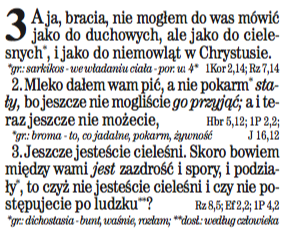 Pojęcia, których używam… i linki do Blue Letter Biblie
Człowiek zmysłowy ψυχικός ἄνθρωπος - psychikos anthrōpos S5591 S444
Człowiek duchowyπνευματικοις – pneumatikois S4152
Człowiek cielesny σαρκικοις - sarkikois S4559
Trzy rodzaje ludzi wg 1Kor2:14-3:3
ZGUBIONE
ODKUPIONE
Naturalni (zmysłowi) ψυχικός ἄνθρωπος, psychikos anthrōpos 1Kor 2:14
#3
#1
Chrześcijanieduchowi1Kor 2:15
Nominalni chrześcijanie
#2
Chrześcijaniecieleśni 1Kor 3:3
Człowiek zmysłowy, człowiek duchowyw UBG – tu jest problem!
(14) Lecz cielesny (?!) [ ψυχικός ἄνθρωπος, psychikos anthrōpos - zmysłowy ] człowiek nie pojmuje tych rzeczy, które są Ducha Bożego. Są bowiem dla niego głupstwem i nie może ich poznać, ponieważ rozsądza się je duchowo.
(15) Człowiek duchowy [ πνευματικός pneumatikos ] zaś rozsądza wszystko, lecz sam przez nikogo nie jest sądzony. (16) Kto bowiem poznał umysł Pana? Kto go będzie pouczał? Ale my mamy umysł Chrystusa.
					 1Kor 2:14-16 ubg
https://biblia.apologetyka.com/read?utf8=✓&q=1kor2%3A14-16&bible%5B%5D=eib&bible%5B%5D=bg&bible%5B%5D=pau&bible%5B%5D=bp&bible%5B%5D=bt5&bible%5B%5D=bw&bible%5B%5D=psz&bible%5B%5D=ubg&fmt=&num=&codes=0
Człowiek zmysłowy, człowiek duchowyw EIB
(14) Człowiek zmysłowy nie przyjmuje spraw Ducha Bożego. Są one dla niego głupstwem, nie jest w stanie ich pojąć, gdyż trzeba je duchowo rozsądzać.
(15) Człowiek duchowy natomiast rozsądza wszystko, sam jednak pozostaje poza ocenami. (16) Bo kto poznał myśl Pana , tak by Go pouczać? My natomiast jesteśmy myśli Chrystusowej.
				 1Kor 2:14-16 eib
Człowiek duchowy
http://wojtek.pp.org.pl/32663_morfologia-czlowiek-duchowy
Człowiek cielesny
http://wojtek.pp.org.pl/32668_morfologia-czlowiek-cielesny
Kim jestem?
Jeśli ktoś pragnie biskupstwa, pragnie dobrego dzieła.Biskup więc ma być …
						1Tym3:1nn
ZGUBIONE
ODKUPIONE
Niemowlak
Człowiekduchowy
Dzieci
Kim jestem?
Starszy – młodszy ?
Biskup?
Dziecko – dorosły
Nowonarodzony – niemowlak – dziecko – młodzieniec – dojrzały – stary albo starszy?
Biskup - propozycja #1
Biskup (łac. episcopus z gr. ἐπίσκοπος episkopos: nadzorca, opiekun) – w Kościołach chrześcijańskich duchowny o najwyższych święceniach (???). Urząd kościelny w Kościele katolickim, Kościołach starokatolickich i w kościołach prawosławnych uznawany za najwyższy stopień sakramentu (???) kapłaństwa.
Biskup - propozycja #2
(1) Starszych, którzy są wśród was, proszę jako również starszy i świadek cierpień Chrystusa oraz uczestnik chwały, która ma się objawić: (2) Paście stado Boga, które jest wśród was, doglądając go nie z przymusu, ale dobrowolnie, nie dla brudnego zysku, ale z ochotą; (3) I nie jak ci, którzy panują nad dziedzictwem Pana, lecz jako wzór dla stada. (4) A gdy się objawi Najwyższy Pasterz, otrzymacie niewiędnącą koronę chwały. (5) Podobnie młodsi, bądźcie poddani starszym. Wszyscy zaś wobec siebie bądźcie poddani. Przyobleczcie się w pokorę, gdyż Bóg pysznym się sprzeciwia, a pokornym łaskę daje.						1P 5:1-5 ubg
1P 5:1-5 ubg
(1) Starszych, którzy są wśród was, proszę jako również starszy i świadek cierpień Chrystusa oraz uczestnik chwały, która ma się objawić:
(2) Paście stado Boga, które jest wśród was, 
doglądając go 
nie z przymusu, ale 
dobrowolnie, 
nie dla brudnego zysku, 
ale z ochotą;
 (3) I nie jak ci, którzy panują nad dziedzictwem Pana, lecz 
jako wzór dla stada.
(4) A gdy się objawi Najwyższy Pasterz, otrzymacie niewiędnącą koronę chwały.
 (5) Podobnie młodsi,
bądźcie poddani starszym. 
Wszyscy zaś wobec siebie bądźcie poddani. Przyobleczcie się w pokorę, gdyż Bóg pysznym się sprzeciwia, a pokornym łaskę daje.
Temat #5:Problematyczna ścieżka
Uważajcie, żeby was ktoś nie obrócił na własną korzyść przez filozofię i próżne oszustwo, oparte na ludzkiej tradycji, na żywiołach świata, a nie na Chrystusie.			Kol 2:8 ubg
Wzywamy: pojednajcie się z Bogiem!
ZGUBIONE
Politeiści
ODKUPIONE
Muzułmanie
Panteiści
Poganie
Żydzi
#3
#1
Ateiści
Uczniowie Jezusa
Nominalni chrześcijanie
[Speaker Notes: Wstawione w bloga
http://wojtek.pp.org.pl/32700_morfologia-czlowiek-duchowy]
Niemowlaki są cielesne… ale to jest ich przywilej!
ZGUBIONE
Politeiści
ODKUPIONE
Muzułmanie
Panteiści
Poganie
Żydzi
#3
#1
Ateiści
Niemowlak
Nominalni chrześcijanie
Człowiekduchowy
#2
[Speaker Notes: Przeniesione do bloga
http://wojtek.pp.org.pl/32702_morfologia-wzrost-w-wierze]
Dzieci….. – też mają swoje przywileje
ZGUBIONE
Politeiści
ODKUPIONE
Muzułmanie
Panteiści
Poganie
Żydzi
#3
#1
Ateiści
Niemowlak
Dzieci
Nominalni chrześcijanie
Człowiekduchowy
#2
[Speaker Notes: http://wojtek.pp.org.pl/32703_morfologia-chrzescijanie-ociezali]
Wyrośnięte dzieci to ”ociężali”
ZGUBIONE
Politeiści
ODKUPIONE
Muzułmanie
Panteiści
Poganie
Żydzi
#3
#1
Ateiści
Niemowlak
Dzieci
Nominalni chrześcijanie
Człowiekduchowy
Ociężali
#2
[Speaker Notes: http://wojtek.pp.org.pl/32703_morfologia-chrzescijanie-ociezali]
„Ociężali” to cieleśni
ZGUBIONE
Politeiści
ODKUPIONE
Muzułmanie
Panteiści
Poganie
Żydzi
#3
#1
Ateiści
Niemowlak
Dzieci
Nominalni chrześcijanie
Człowiekduchowy
Ociężali
#2
Chrześcijaniecieleśni
Cieleśni zwiedzeni (przez kogo?)
ZGUBIONE
Politeiści
ODKUPIONE
Muzułmanie
Panteiści
Poganie
Żydzi
Ateiści
Niemowlak
Nominalni chrześcijanie
Człowiek duchowy
#2
Chrześcijaniecieleśni
Problem: Fałszywi bracia
ZGUBIONE
Politeiści
ODKUPIONE
Muzułmanie
Panteiści
Poganie
Żydzi
#1
Ateiści
Niemowlak
Nominalni chrześcijanie
Chrześcijanieduchowi
Ociężali
Fałszywibracia
Chrześcijaniecieleśni
[Speaker Notes: http://wojtek.pp.org.pl/32704_morfologia-falszywi-bracia]
Współpraca:Fałszywi bracia i cieleśni
ZGUBIONE
Politeiści
ODKUPIONE
Muzułmanie
Panteiści
Poganie
Żydzi
Ateiści
Niemowlak
Nominalni chrześcijanie
Chrześcijanieduchowi
Ociężali
Fałszywibracia
Chrześcijaniecieleśni
[Speaker Notes: ….
Trudne do odróżnienia!!!]
Paweł w Milecie do starszych z Efezu
(Dz 20:17) Z Miletu natomiast posłał do Efezu …. (31) Dlatego bądźcie czujni! Pamiętajcie, że przez trzy lata, dniem i nocą, nie przestawałem ze łzami napominać każdego z was. 
(32) A teraz powierzam was Bogu oraz Słowu Jego łaski. Ono jest zdolne was budować i zapewnić dziedzictwo między tymi wszystkimi, którzy dostąpili uświęcenia. (33) Nie pożądałem srebra ani złota, ani niczyjej szaty. (34) Sami wiecie, że te ręce służyły potrzebom moim oraz tych, którzy byli ze mną. (35) Przez to wszystko pokazałem wam, że w ten sposób pracując, trzeba wspierać słabych i pamiętać o słowach Pana Jezusa, który sam powiedział: Więcej szczęścia jest w dawaniu niż w braniu. 
(36) A gdy skończył mówić, zgiął wraz z nimi wszystkimi kolana i modlił się. (37) Nikt też nie mógł powstrzymać łez. Wszyscy rzucali się Pawłowi na szyję i całowali go. (38) Każdy odczuwał ból, szczególnie z powodu tych słów, że już nigdy nie zobaczą jego oblicza. Potem odprowadzili go na statek.
Pan Jezus o fałszywych…
Mt 7 ???? – uzupełnić!!!!



I o tym jest więcej, i więcej!!!!!
Współpraca cielesnych 			ze zmysłowymi.Fałszywi bracia 			i bracia cieleśni.Napięcia w Kościele
Uważajcie na samych siebie i na całą trzodę, w której was Duch Święty ustanowił przełożonymi. Dbajcie o to, aby paść kościół Boga, który sobie nabył własną krwią.
   Ja wiem, że po moim odejściu wejdą między was drapieżne wilki, które nie będą oszczędzać stada. Również spomiędzy was samych powstaną ludzie mówiący rzeczy przewrotne, aby pociągnąć za sobą uczniów.
   Dlatego bądźcie czujni! Pamiętajcie, że przez trzy lata, dniem i nocą, nie przestawałem ze łzami napominać każdego z was. 
				Dz 20:28n
Współpraca:Fałszywi bracia i cieleśni
ZGUBIONE
Politeiści
ODKUPIONE
Muzułmanie
Panteiści
Poganie
Żydzi
Ateiści
Niemowlak
Nominalni chrześcijanie
Chrześcijanieduchowi
Ociężali
Fałszywibracia
Chrześcijaniecieleśni
[Speaker Notes: ….
Trudne do odróżnienia!!!]
Frakcje
Liberałowie
Religia świętego spokoju
Ekumenizm
Pod prawem, pod zakonem
Sekty
Społeczności (zbory) uświęcenia.
Napięcia
ZGUBIONE
Politeiści
ODKUPIONE
Muzułmanie
Panteiści
Poganie
Żydzi
Ateiści
Niemowlak
Nominalni chrześcijanie
Chrześcijanieduchowi
Fałszywibracia
Chrześcijaniecieleśni
[Speaker Notes: ….
Trudne do odróżnienia!!!]
Temat #6:Pełny model(Co jeszcze wytrzyma ten model?)
Proszę też, aby Chrystus przez wiarę zadomowił się w waszych sercach, abyście — zakorzenieni i ugruntowani w miłości potrafili pojąć, wraz ze wszystkimi świętymi, jaka jest szerokość i długość, wysokość i głębokość, i poznać wykraczającą poza zdolności poznawcze miłość Chrystusa — abyście zostali wypełnieni całą pełnią Boga.
	Ef 3:17nn
Zjawisko – Żydzi mesjańscy
ZGUBIONE
Politeiści
ODKUPIONE
Muzułmanie
Panteiści
Poganie
Żydzi
Żydzi Mesjańscy
Ateiści
Niemowlak
Nominalni chrześcijanie
Uczeń Jezusa
[Speaker Notes: Bardzo trudno światu znaleźć kryterium oddzielające Żydów Mesjańskich od Kościoła]
Zjawisko – ukryte w Islamie
ZGUBIONE
Politeiści
ODKUPIONE
Muzułmanie
Panteiści
?
Poganie
Żydzi
Żydzi Mesjańscy
Ateiści
Niemowlak
Nominalni chrześcijanie
Uczeń Jezusa
Ale to tylko model,	rzeczywistością jest Chrystus!
W Nim …
Temat #7:Co mam mówić?
Ale mówię wam, że z każdego bezużytecznego słowa, które wypowiedzą ludzie, zdadzą sprawę w dzień sądu. Bo na podstawie twoich słów będziesz usprawiedliwiony i na podstawie twoich słów będziesz potępiony.
Mt 12:36-37 ubg
Cel pracy (przypomnienie)
Nie zgubmy tego!
Poprzez analizę rzeczywistościi rozsądzenie jej stanu stworzyćmodel otaczającego mnie świataaby nie popełniać błędów i działać mądrze.
Komunikaty do grup
ZGUBIONE
Politeiści
ODKUPIONE
Muzułmanie
Panteiści
#1
Poganie
Żydzi
Ateiści
#2
Niemowlak
#3
Nominalni chrześcijanie
Uczniowie 
Jezusa
Fałszywibracia
#4
Chrześcijaniecieleśni
[Speaker Notes: http://wojtek.pp.org.pl/32669_komunikaty-od-czlowieka-duchowego

Z ust chrześcijanina to powinny wychodzić w zasadzie takie 3 komunikaty:
#1. do świata: opamiętajcie się i wierzcie w ewangelię
#2. do nowonawróconych (niemowlaków) niezafałszowane mleko Słowa Bożego aby wzrastali
#3. do wierzących słowa zachęty do dobrych uczynków i miłości
#4. może czasem jeszcze do niektórych braci potrzebne jest napomnienie, ale nasza normalność to komunikaty od 1 do 3]
Komunikaty
#1. do świata:	opamiętajcie się i wierzcie w ewangelię (Mk1:15);
#2. do nowonawróconych (niemowlaków):	niezafałszowane mleko Słowa Bożego aby wzrastali (1P2:2);
#3. do wierzących:	słowa zachęty do dobrych uczynków i miłości (Heb10:24n);
#4. do niektórych cielesnych braci:	napomnienie;

ale nasza normalność to komunikaty od 1 do 3.

#5. (Bogdan) – do świata -> wskazywanie oszustów.
Kończymy?
Pytania?
…

…

…
					wojtek@pp.org.pl					tel. 601 42 50 19					Blog W34
Paweł w Milecie do starszych z Efezu
(Dz 20:17) Z Miletu natomiast posłał do Efezu wiadomość i wezwał do siebie starszych kościoła. (18) Gdy starsi stawili się u Pawła, on zwrócił się do nich: Wy wiecie, jak żyłem wśród was przez cały czas, od pierwszego dnia mojego pobytu w Azji. 
(19) Służyłem Panu z całą pokorą, wśród łez i prób, które spotykały mnie ze strony spiskujących Żydów. (20) Wiecie, że w żaden sposób nie przemilczałem niczego, co pożyteczne. Przeciwnie, przekazywałem wam to i pouczałem o tym publicznie i po domach. (21) Na podstawie świadectw wzywałem Żydów i Greków do opamiętania się przed Bogiem i do wiary w naszego Pana Jezusa. (22) A teraz ja, zobowiązany w Duchu, idę do Jerozolimy, niepewny, co mnie tam spotka. (23) Wiem tylko — co mi zresztą Duch Święty w każdym mieście poświadcza — że czekają mnie więzy i ucisk. (24) Nie przywiązuję jednak wagi do mojego życia. Zależy mi tylko na tym, aby dokończyć biegu oraz wykonać zadanie, zlecone przez Pana Jezusa, to znaczy służyć świadectwem dobrej nowinie o łasce Bożej. (25) A oto teraz wiem, że już więcej nie zobaczycie mojego oblicza — wy wszyscy, wśród których chodziłem, ogłaszając Królestwo. (26) Dlatego oświadczam wam w dniu dzisiejszym, że nie ponoszę winy za czyjąkolwiek krew, (27) ponieważ nie uchylałem się od głoszenia wam całego planu Boga.
(28) Uważajcie na samych siebie i na całą trzodę, w której was Duch Święty ustanowił przełożonymi. Dbajcie o to, aby paść kościół Boga, który sobie nabył własną krwią. (29) Ja wiem, że po moim odejściu wejdą między was drapieżne wilki, które nie będą oszczędzać stada. (30) Również spomiędzy was samych powstaną ludzie mówiący rzeczy przewrotne, aby pociągnąć za sobą uczniów. (31) Dlatego bądźcie czujni! Pamiętajcie, że przez trzy lata, dniem i nocą, nie przestawałem ze łzami napominać każdego z was. 
(32) A teraz powierzam was Bogu oraz Słowu Jego łaski. Ono jest zdolne was budować i zapewnić dziedzictwo między tymi wszystkimi, którzy dostąpili uświęcenia. (33) Nie pożądałem srebra ani złota, ani niczyjej szaty. (34) Sami wiecie, że te ręce służyły potrzebom moim oraz tych, którzy byli ze mną. (35) Przez to wszystko pokazałem wam, że w ten sposób pracując, trzeba wspierać słabych i pamiętać o słowach Pana Jezusa, który sam powiedział: Więcej szczęścia jest w dawaniu niż w braniu. 
(36) A gdy skończył mówić, zgiął wraz z nimi wszystkimi kolana i modlił się. (37)Nikt też nie mógł powstrzymać łez. Wszyscy rzucali się Pawłowi na szyję i całowali go. (38) Każdy odczuwał ból, szczególnie z powodu tych słów, że już nigdy nie zobaczą jego oblicza. Potem odprowadzili go na statek.
Kończymy!
Synteza – jak działać?
Co zapamiętać?
Wersety!
Podział widoczny to nie podział duchowy.
Postępujmy mądrze – rozpoznawajmy teren.
Nauka o obecności DŚ w człowieku.
Mówmy właściwe rzeczy właściwym ludziom.
Praktyka: 4 rodzaje komunikatów.
Co i do kogo?
Co i do kogo? Więcej wariantów.
Pytania, dyskusja
…

…

…
Modlitwa św. Pawła
A teraz powierzamy się Bogu i Słowu łaski Jego. Ono jest zdolne budować nas 	i zapewnić nam dziedzictwo między tymi wszystkimi, którzy dostąpili uświęcenia.
Nie pożądajmy srebra ani złota, ani niczyjej szaty. Sami służmy potrzebom swoim 	oraz tym, którzy są z nami 		pokazując że w ten sposób pracując, należy wspierać słabych 	i pamiętać o słowach Pana Jezusa, 		który sam powiedział:
Więcej szczęścia jest w dawaniu niż w braniu.
					(Dz 20:32, parafraza)
Koniec---- to był ostatni slajd.
Notatki ROBOCZE
Roboczy – zrobić taki, co będzie miał wszystko!!
ZGUBIONE
Politeiści
ODKUPIONE
Muzułmanie
Panteiści
Poganie
Żydzi
Ateiści
Niemowlak
Dzieci
Nominalni chrześcijanie
Chrześcijanieduchowi
Ociężali
Fałszywibracia
Chrześcijaniecieleśni
[Speaker Notes: ….
Trudne do odróżnienia!!!]
Lista obrazków
Podział świata: zgubione-odkupione
Zadanie kościoła – udział w jednaniu
(17) Tak więc kto jest w Chrystusie, nowym jest stworzeniem. Stare przeminęło — i nastało nowe! (18) A wszystko to jest z Boga, który nas pojednał ze sobą przez Chrystusa i zlecił nam posługę pojednania, (19) to znaczy, że Bóg w Chrystusie świat ze sobą jedna, nie poczytując ludziom ich upadków, i nam powierzył słowo pojednania. (20)Dlatego w miejsce Chrystusa głosimy poselstwo jakby samego Boga, który przez nas kieruje do ludzi wezwanie. W miejsce Chrystusa błagamy: Pojednajcie się z Bogiem. (21) On Tego, który nie poznał grzechu, za nas uczynił grzechem, abyśmy my w Nim stali się sprawiedliwością Boga."
Niemowlaki
Wersety
Cel - dojrzałość
Wersety
Zadanie kościoła – uczcie ich zachować
Ociężali…..
Co widać – chrześcijanie i chrześcijaństwo
Linia pozioma
Wersety
Światowe kryteria
Co widać – chrześcijaństwo i niechrześcijaństwo
Poganie
Muzułmanie
Żydzi i Żydzi znający Jezusa …….
Znowu linia pionowa
Nominalni
mesjańscy
Produkty wyjściowe przemyśleń
Definicje, oraz dyskusja pojęć
Definicje
Studium Biblii
Wnioski odnośnie działań
Prezentacja wyjaśniająca model
Prezentacja wyjaśniająca prawidłową ścieżkę
Zaawansowana (np. jako dodatkowe slajdy) Prezentacja wyjaśniająca pełny model
Slajdy ROBOCZEKolorowanki i style
Kolory potrzebne w prezentacji
Odkupione
Odkupione - całość
Duchowe
Niemowlaki
Ociężałe
Cielesne
Fałszywi
Nominalne chrześcijaństwo
Całość
Fałszywi bracia
Żydzi
Właściwy obszar
Żydzi Mesjańscy
Muzułmanie
Inny na obszar pogański
Gradienty kolorów
Zgubione odkupione
Od szarego do żółtego (złoto)

Chrześcijaństwo – niebieskie 
Żydzi – zielone
Muzułmanie – zielone, ale inne
Paleta barw używa w prezentacjihttps://flatuicolors.com/palette/us
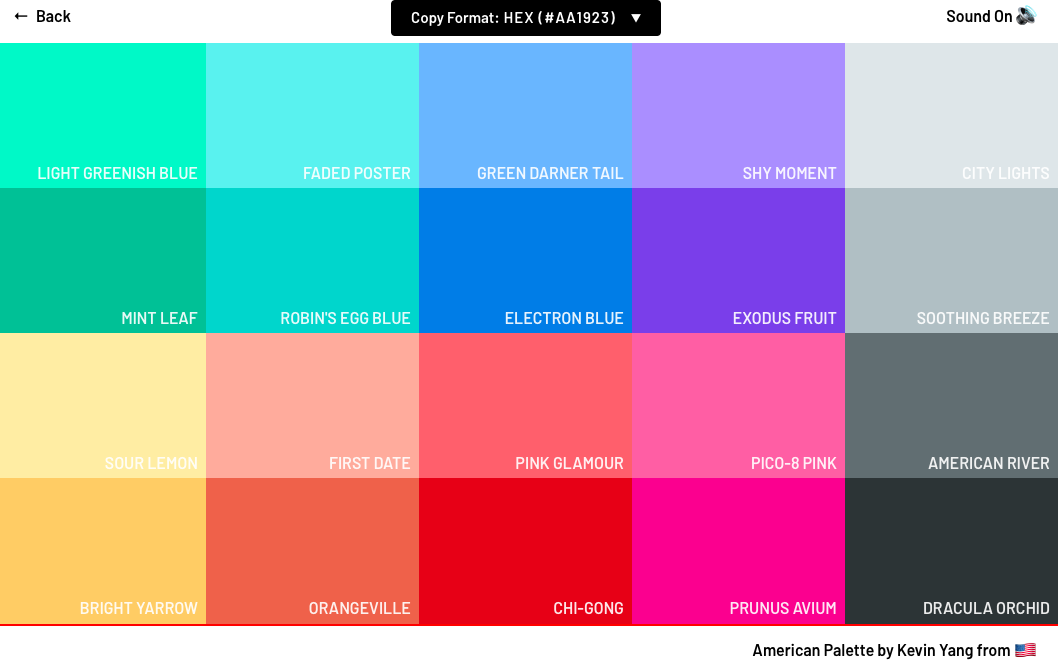 Podział rzeczywistości
Odkupione
Zgubione
Czynienie uczniów z narodów
Odkupione
Zgubione
Żydzi
Niemowlak
Muzułmanie
sssssss
Nominalni chrześcijanie
Uczeń Jezusa
A jak widzi to świat
Niechrześcijaństwo
Chrześcijanie
Chrześcijaństwo
Chrześcijaństwo
[Speaker Notes: Chrześijanie to określenie świata


Jak na świecie określa się chrześcijan:
Katolik, prawosławny albo protestant (ale nie każdy, bo Świadek Jehowy dla niektórych już nie)
Osoba ochrzczona
Osoba ochrzczona w imię Ojca, i Syna, i Ducha Świętego
Osoba nowonarodzona, która przyjęła świadomie chrzest wodny
Osoba wierząca w Trójce Świętą
Osoba rasy białej, jednej z narodowości europejskiej (albo gdzieś obok), o ile nie jest Żydem, albo ateistą]
A jak widzi to świat
Niechrześcijaństwo
Chrześcijanie
Rzymscy katolicy
Chrześcijaństwo
Chrześcijaństwo
[Speaker Notes: Chrześijanie to określenie świata


Jak na świecie określa się chrześcijan:
Katolik, prawosławny albo protestant (ale nie każdy, bo Świadek Jehowy dla niektórych już nie)
Osoba ochrzczona
Osoba ochrzczona w imię Ojca, i Syna, i Ducha Świętego
Osoba nowonarodzona, która przyjęła świadomie chrzest wodny
Osoba wierząca w Trójce Świętą
Osoba rasy białej, jednej z narodowości europejskiej (albo gdzieś obok), o ile nie jest Żydem, albo ateistą




Chrześcijanie
Pojęcie to nie jest wewnętrznym pojęciem chrześcijan. To ludzie na świecie "nazwali uczniów chrześcijanami" i jakoś tak się przyjęło. Z zewnątrz kryteria oceny kto jest a kto nie jest są różne, np. obecnie jedni uważają, że chrześcijanie to tacy, co wierzą w Chrystusa (cokolwiek to znaczy), inni, że to tacy co są ochrzczeni (jakkolwiek - bo tu też dużo różnych pojęć), albo wyznawcy Boga, wierzący w Trójce Świętą. A może jeszcze inna definicja, bo może chrześcijanie to tacy co należą do chrześcijańskiego kościoła, wyznania,..... no właśnie. Kto to są chrześcijanie?
Wersety opisujące chrześcijan w Nowym Testamencie są trzy! Tylko (albo aż) trzy:
Dz 11:25-30 eib Barnaba udał się również [ z Antiochii ] do Tarsu w poszukiwaniu Saula. Znalazł go tam, sprowadził, i przez cały rok przebywali razem w kościele. W tym czasie objęli nauczaniem znaczną liczbę osób. To w Antiochii po raz pierwszy nazwano uczniów chrześcijanami (S5546 χριστιανους christianous).
Dz 26: 27n eibKrólu Agryppo, czy wierzysz Prorokom? Wiem, że wierzysz. Agryppa na to do Pawła: Zaraz mnie przekonasz, bym został chrześcijaninem.
1P 4:14-16 eibUważajcie się za szczęśliwych, gdy was znieważają ze względu na imię Chrystusa, (...) Jeśli natomiast ktoś cierpi jako chrześcijanin, niech przestanie się wstydzić! Niech raczej tym imieniem przynosi chwałę Bogu.
Wnioski
ktoś tak w Antiochii nazwał uczniów, król Agrypa tak określił Pawła i jego ekipę, nawet Piotr pisząc o cierpieniu pisze "jako chrześcijanin". etymologia słowa chrześcijanin bierze się od "wyznawca Chrystusa". Tylko w języku polskim jakoś dziwnie się to łączy z chrztem. uczniowie do siebie zwracali się raczej "bracia", "uczniowie".]
Wszystkie obiekty – po dodaniu obiektu duplikować slajd i tytuł
Odkupione
Zgubione
Niemowlak
sssssss
Nominalni chrześcijanie
Człowiek duchowy
Ociężali
Fałszywibracia
Cieleśni
[Speaker Notes: Ewangelizacja:
Sssss
Sssss

Dojrzałość:
Ssss
Sss
Sss]
Wszystkie obiekty – po dodaniu obiektu duplikować slajd i tytuł
ZGUBIONE
ODKUPIONE
Panteiści
Muzułmanie
Żydzi Mesjańscy
Poganie
Żydzi
Ateiści
Niemowlak
Nominalni chrześcijanie
Chrześcijanieduchowi
Ociężali
Fałszywibracia
Chrześcijaniecieleśni
Chrześcijanieduchowi
[Speaker Notes: Ewangelizacja:
Sssss
Sssss

Dojrzałość:
Ssss
Sss
Sss]
Poprawiona wersja Bartka
ZGUBIONE
ODKUPIONE
Panteiści
Muzułmanie
Poganie
Żydzi
Żydzi Mesjańscy
Ateiści
Niemowlak
Nominalni chrześcijanie
Chrześcijanieduchowi
Ociężali
Fałszywibracia
Chrześcijaniecieleśni
WSZYSTKIE OBIEKTY !!!!!!
ZGUBIONE
ODKUPIONE
Panteiści
Muzułmanie
?
Poganie
Żydzi
Żydzi Mesjańscy
Ateiści
Niemowlak
Nominalni chrześcijanie
Chrześcijanieduchowi
Ociężali
Fałszywibracia
Chrześcijaniecieleśni
….
ODKUPIONE
Panteiści
Muzułmanie
?
Poganie
Żydzi
Żydzi Mesjańscy
Ateiści
Niemowlak
Nominalni chrześcijanie
Chrześcijanieduchowi
Ociężali
Fałszywibracia
Chrześcijaniecieleśni